Учреждение образования 
«Гомельский государственный университет 
имени Франциска Скорины»
Кафедра геологии и географии
ФОТОКАТАЛОГ ПО ДИСЦИПЛИНЕ «ПАЛЕОНТОЛОГИЯ»
ЧАСТЬ V
ТИП MOLLUSCA
КЛАСС BIVALVIA
Тип Mollusca
Класс Bivalvia
Отряд Heterodonta (разнозубые)
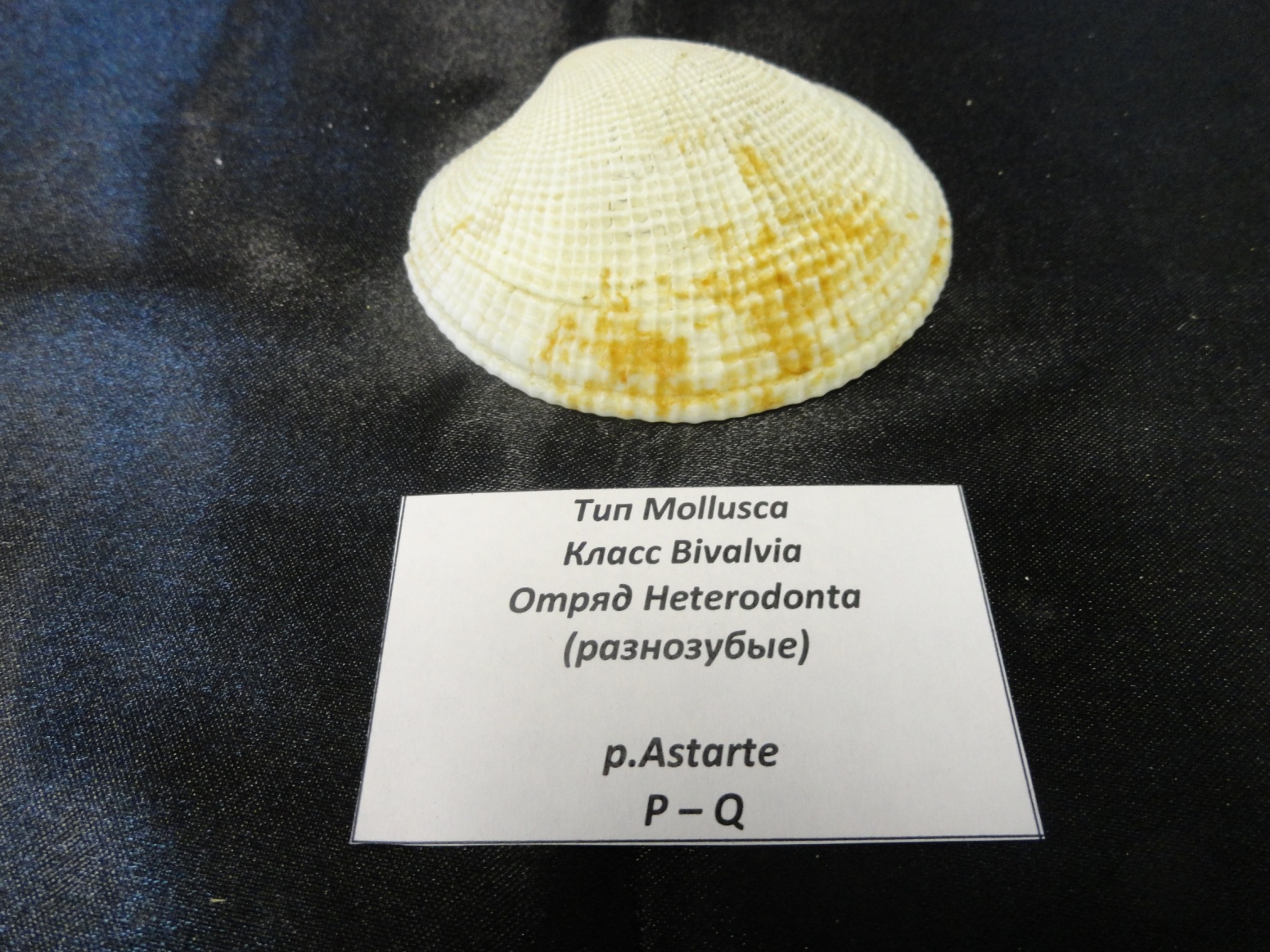 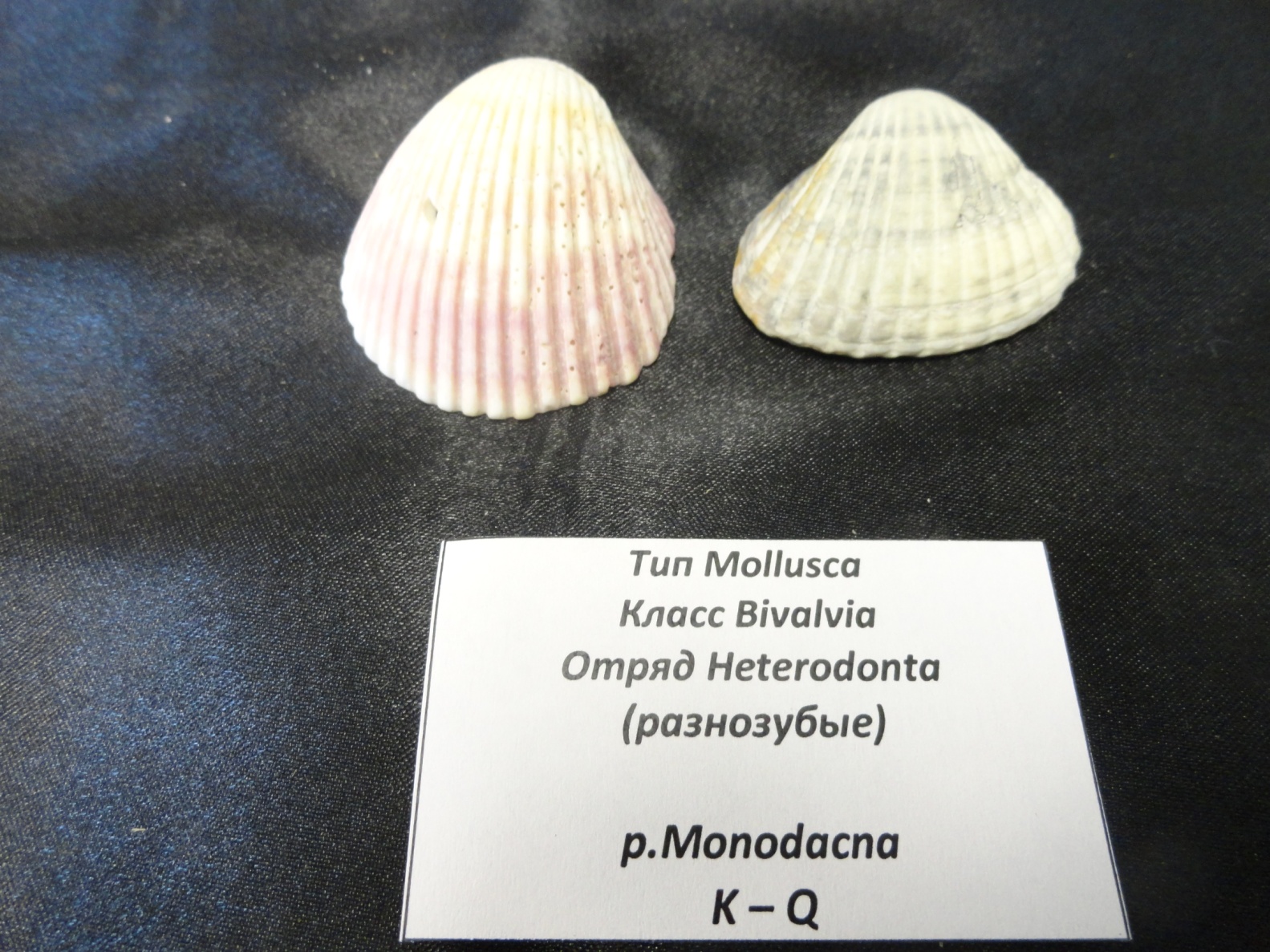 р. Monodacna
K – Q
р. Astarte
P – Q
Тип Mollusca
Класс Bivalvia
Отряд Heterodonta (разнозубые)
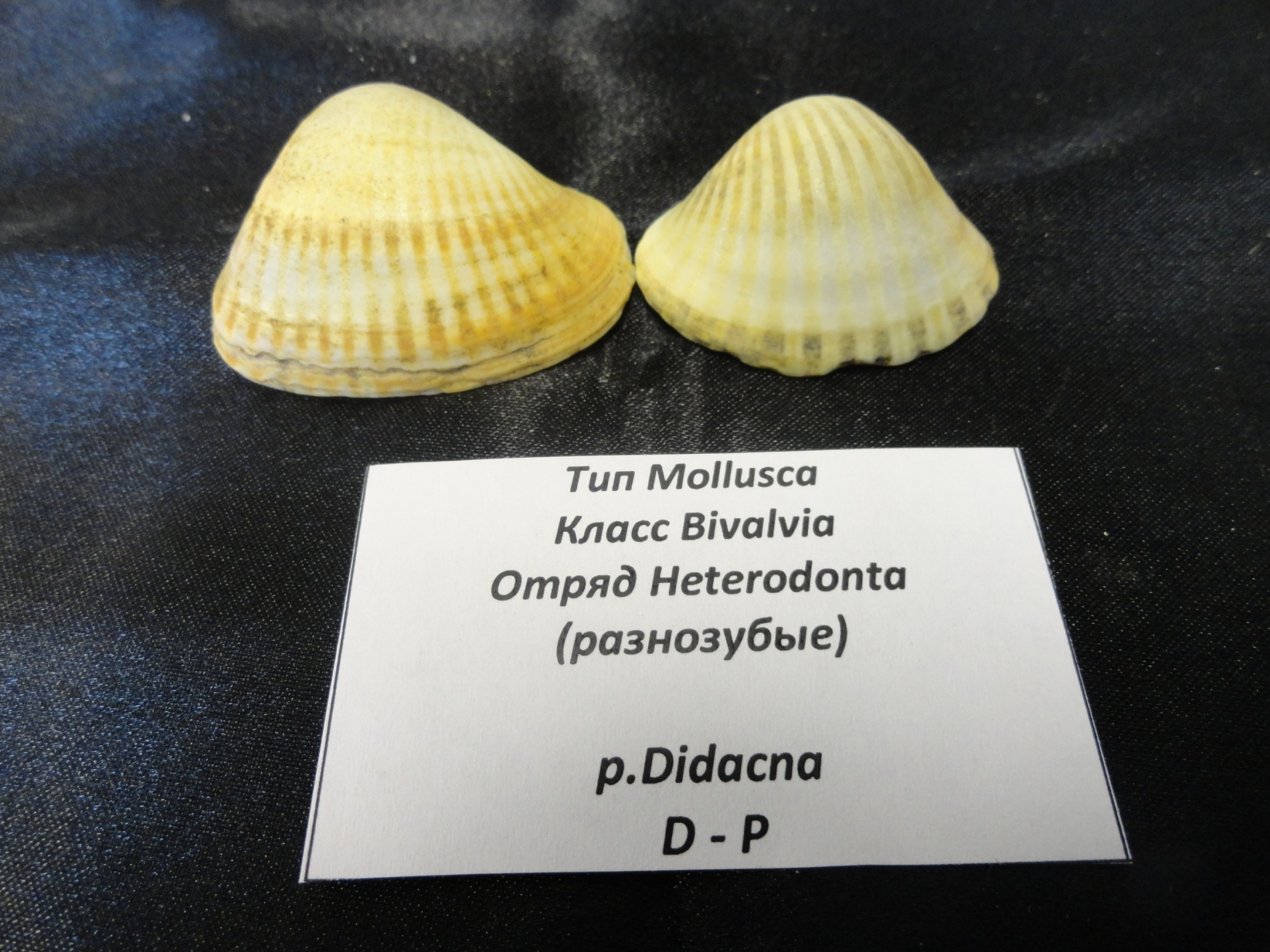 р. Didacna
D - P
Тип Mollusca
Класс Bivalvia
Отряд Schizodonta (расчепленозубые)
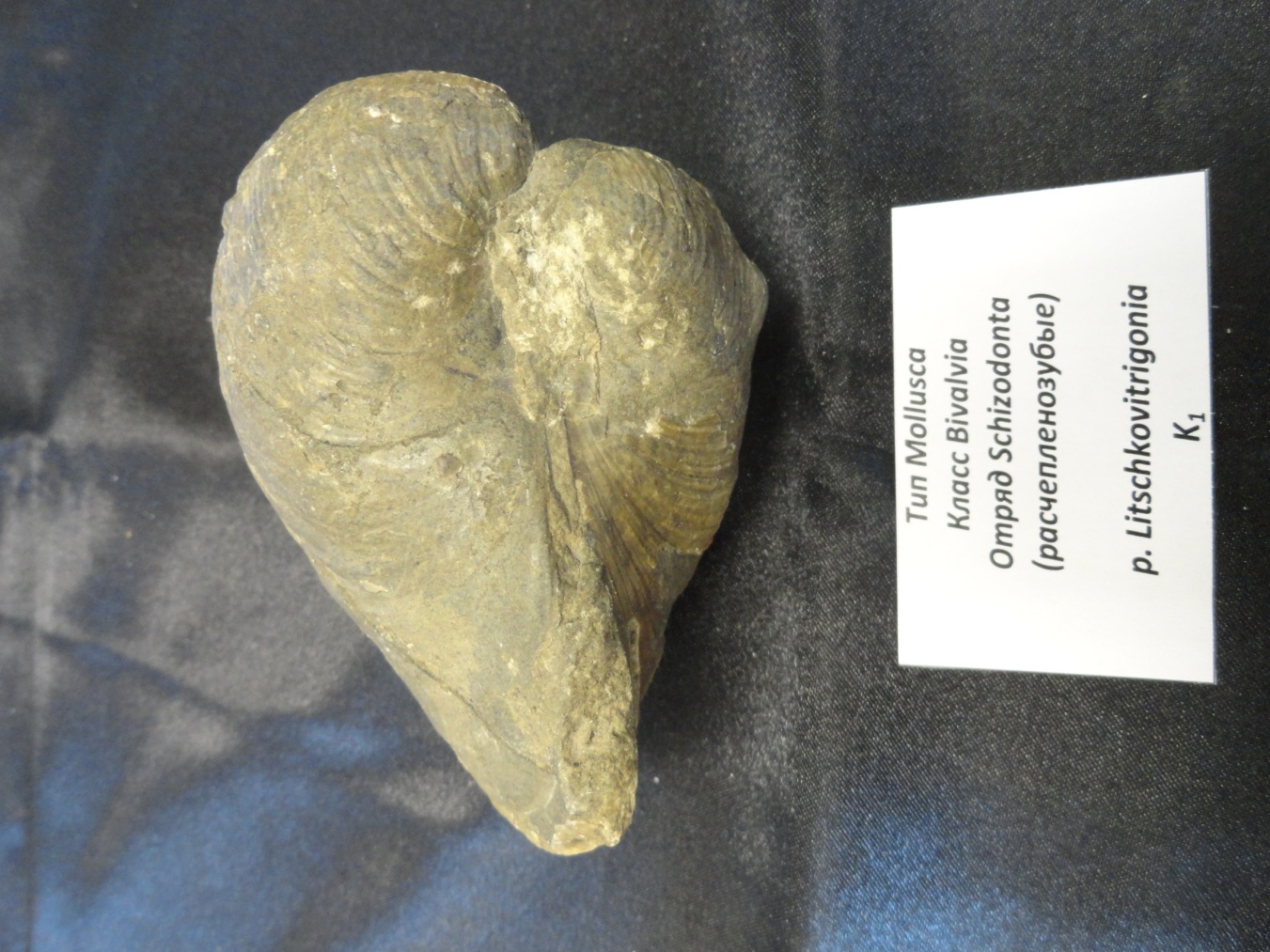 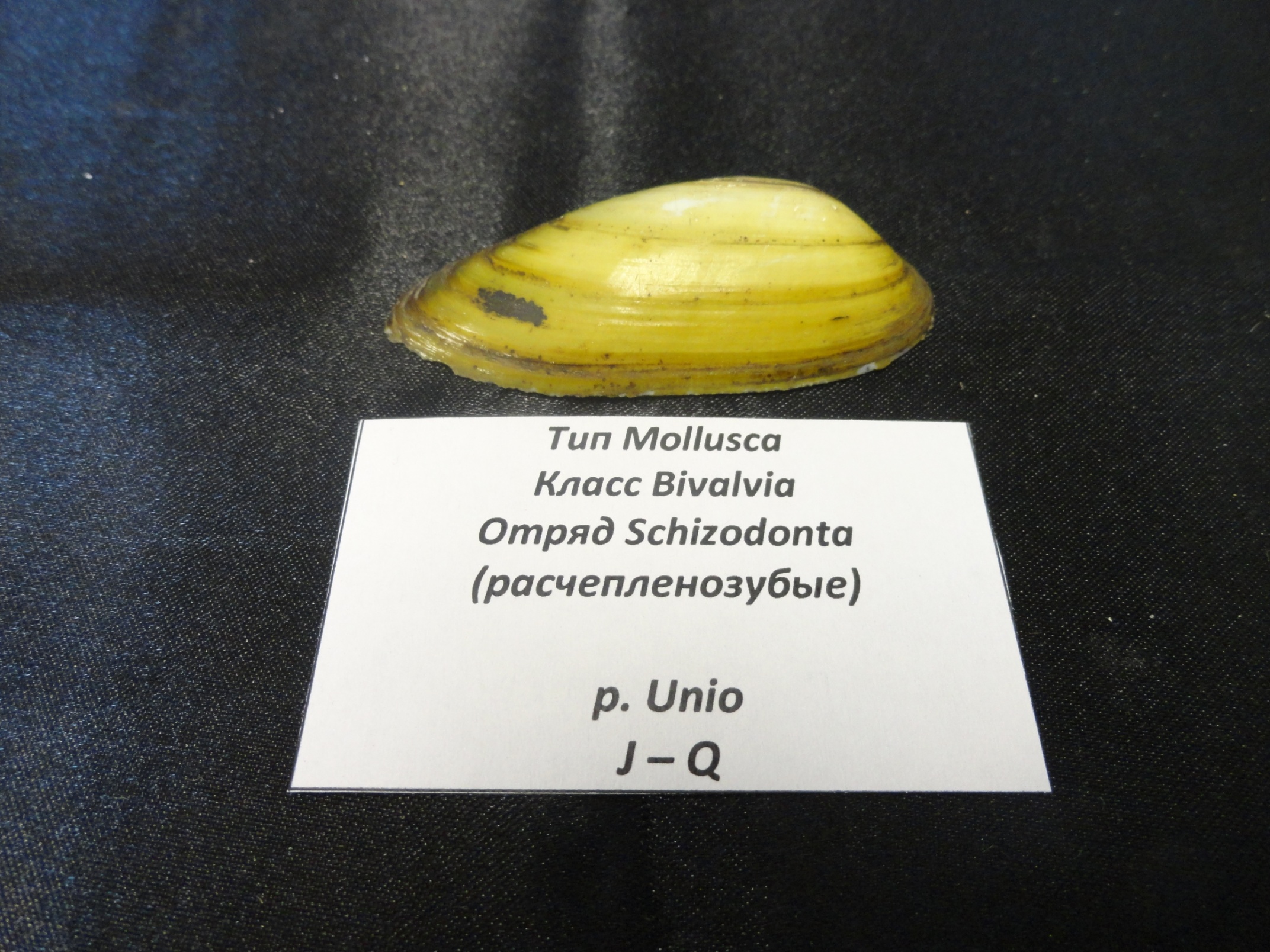 р. Unio
J – Q
р. Litschkovitrigonia
K1
Тип Mollusca
Класс Bivalvia
Отряд Schizodonta (расчепленозубые)
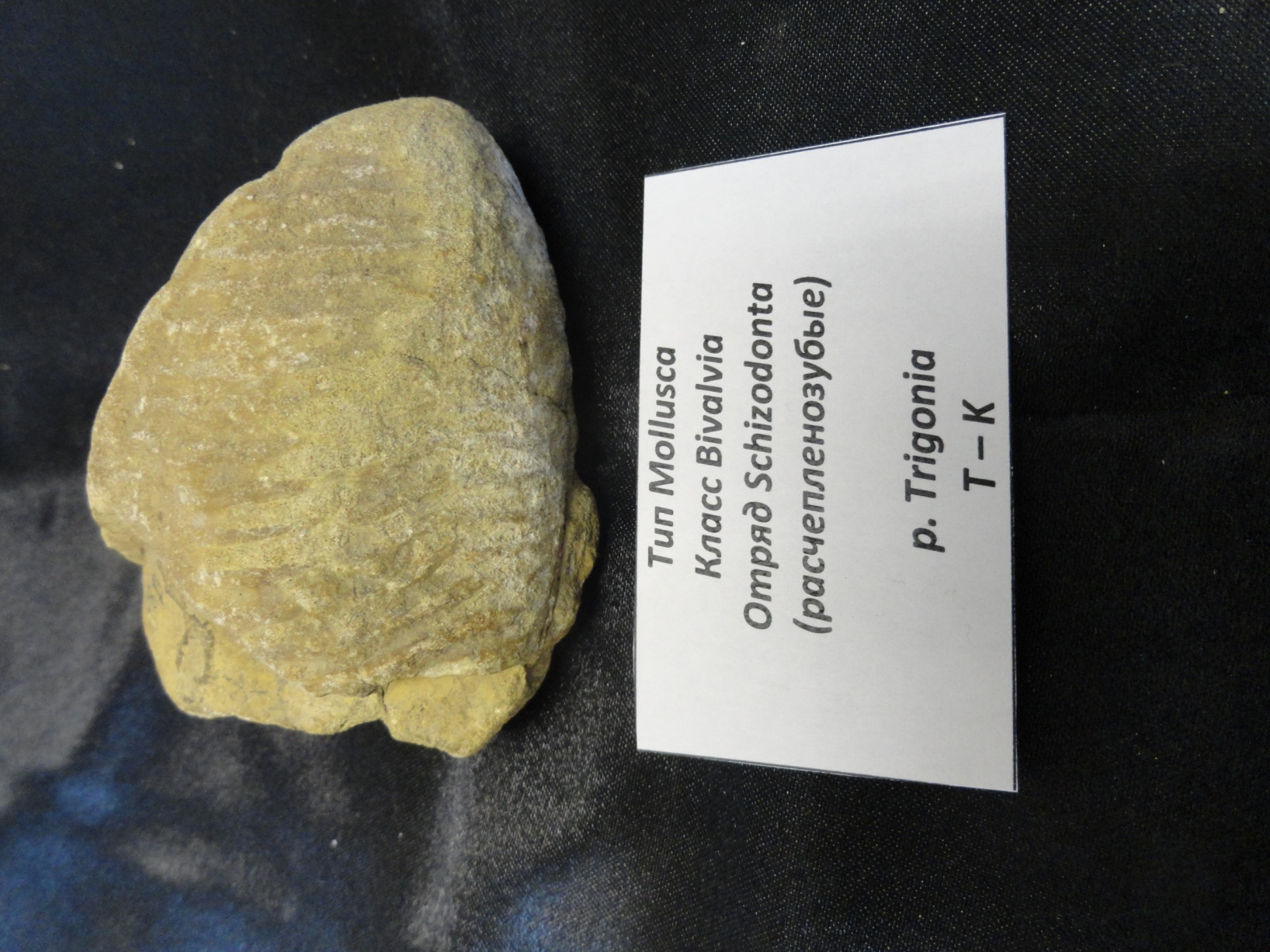 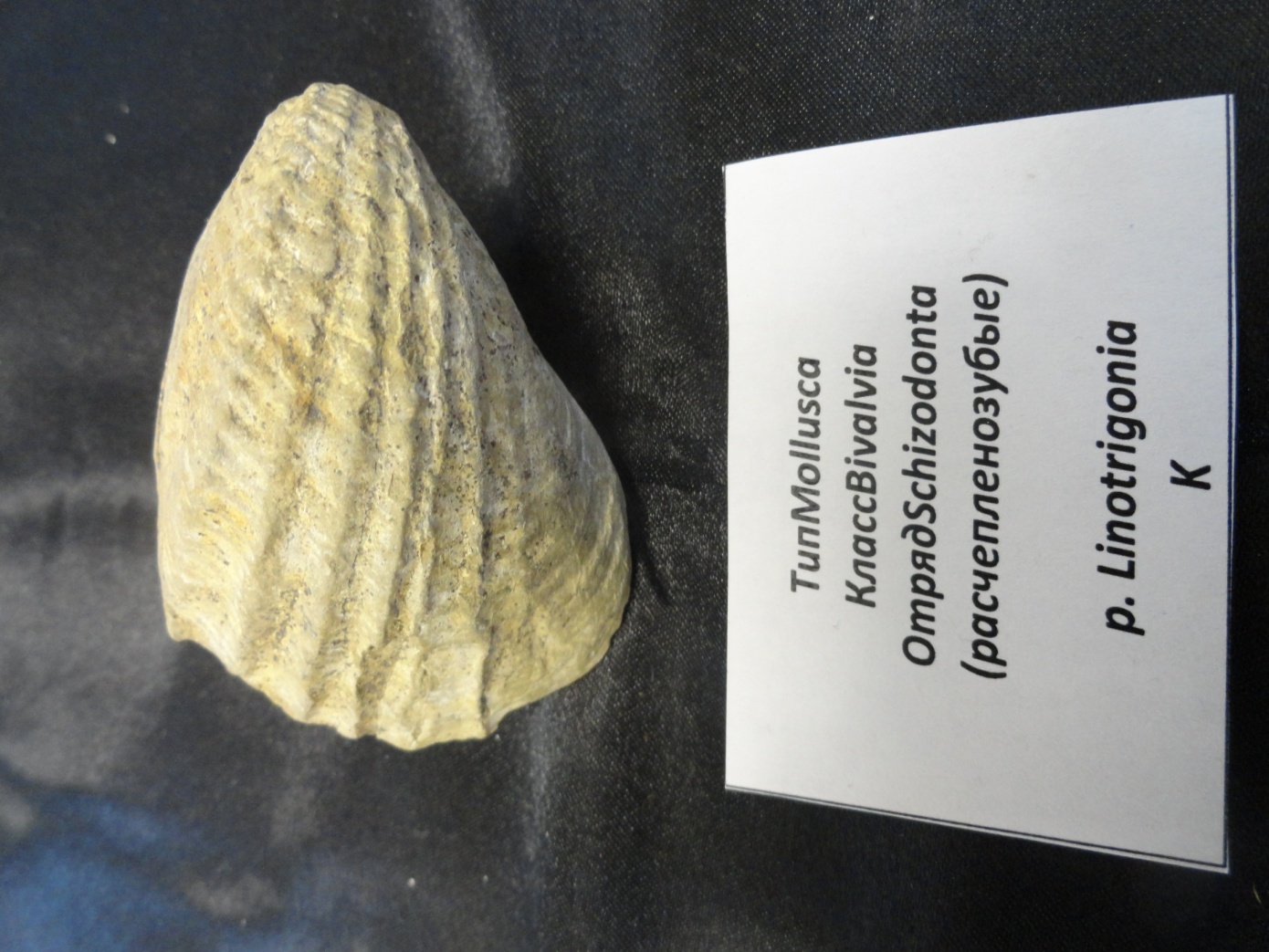 р. Trigonia
T – K
р. Linotrigonia
K
Тип Mollusca
Класс Bivalvia
Отряд Desmodonta (связкозубые)
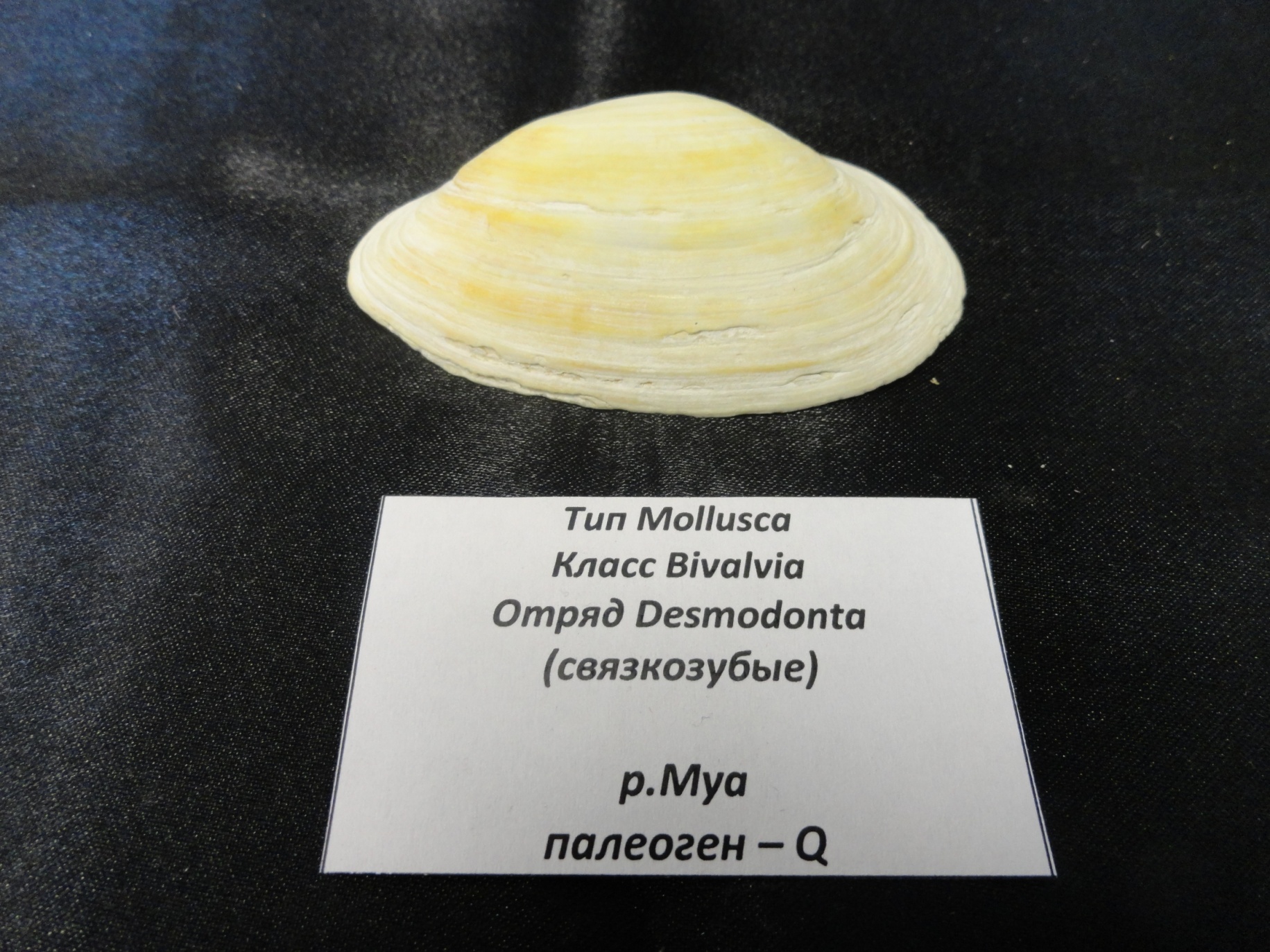 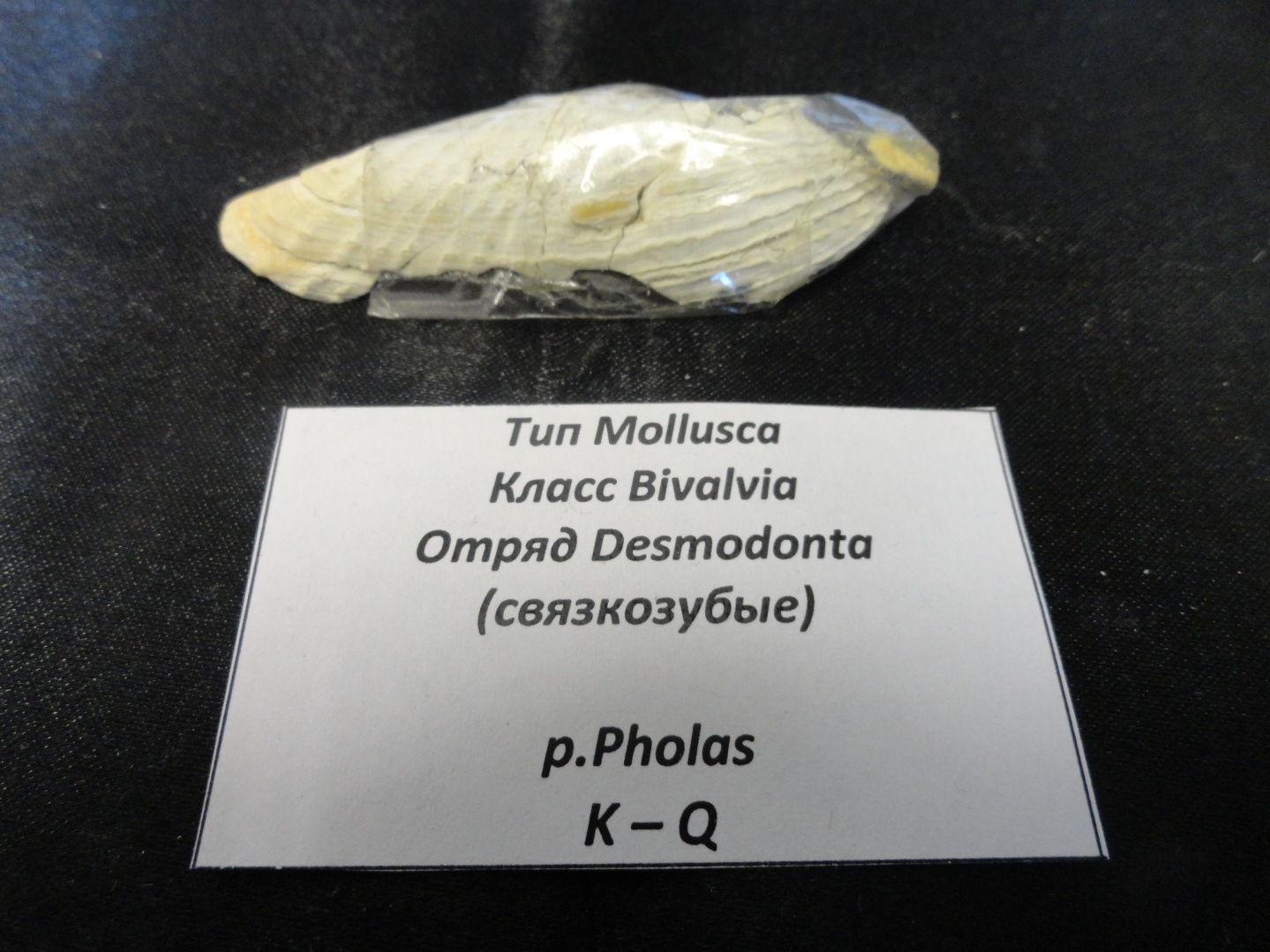 р. Pholas
K – Q
р. Mya
палеоген – Q
Тип Mollusca
Класс Bivalvia
Отряд Desmodonta (связкозубые)
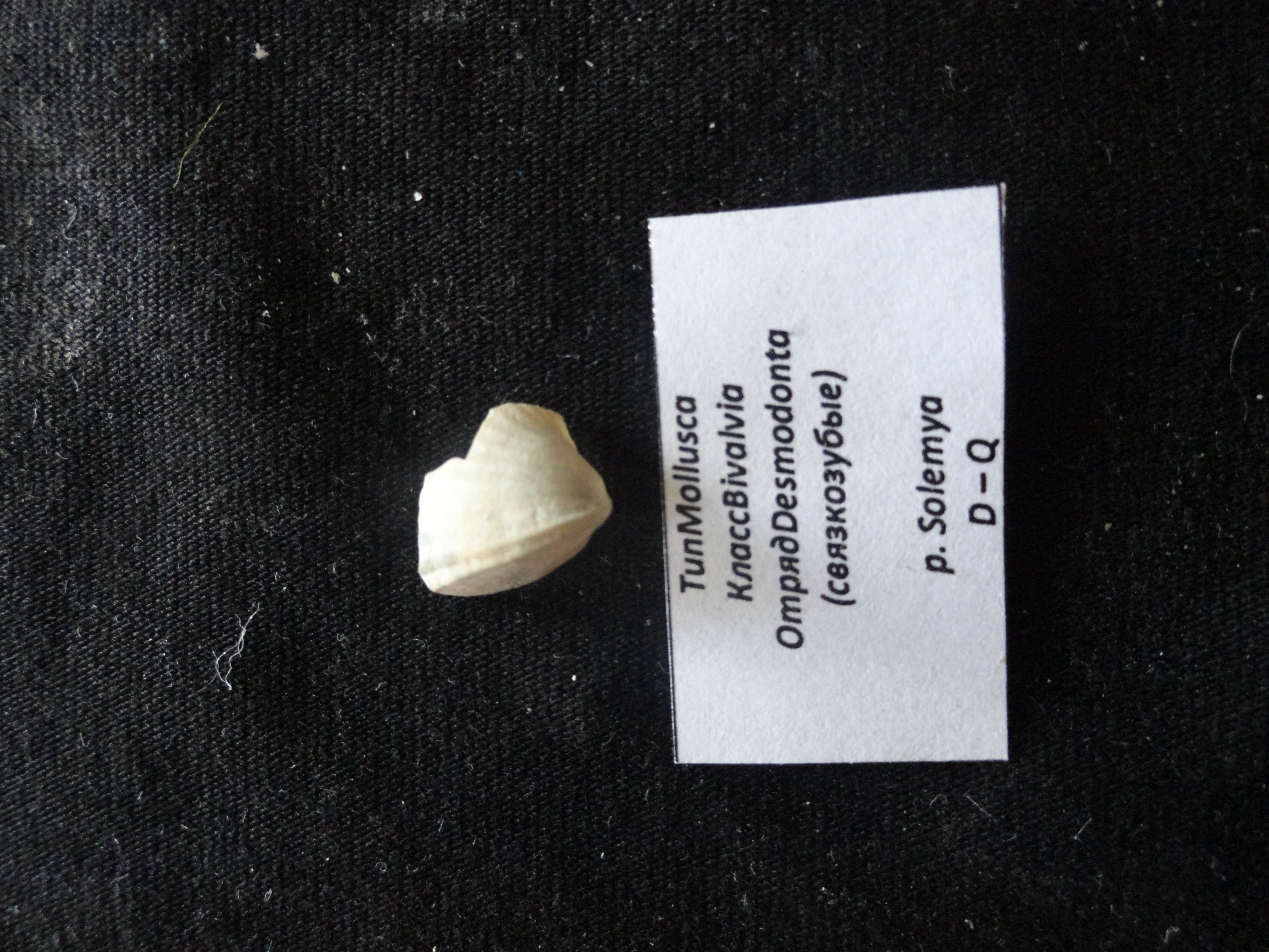 р. Solemya
D – Q